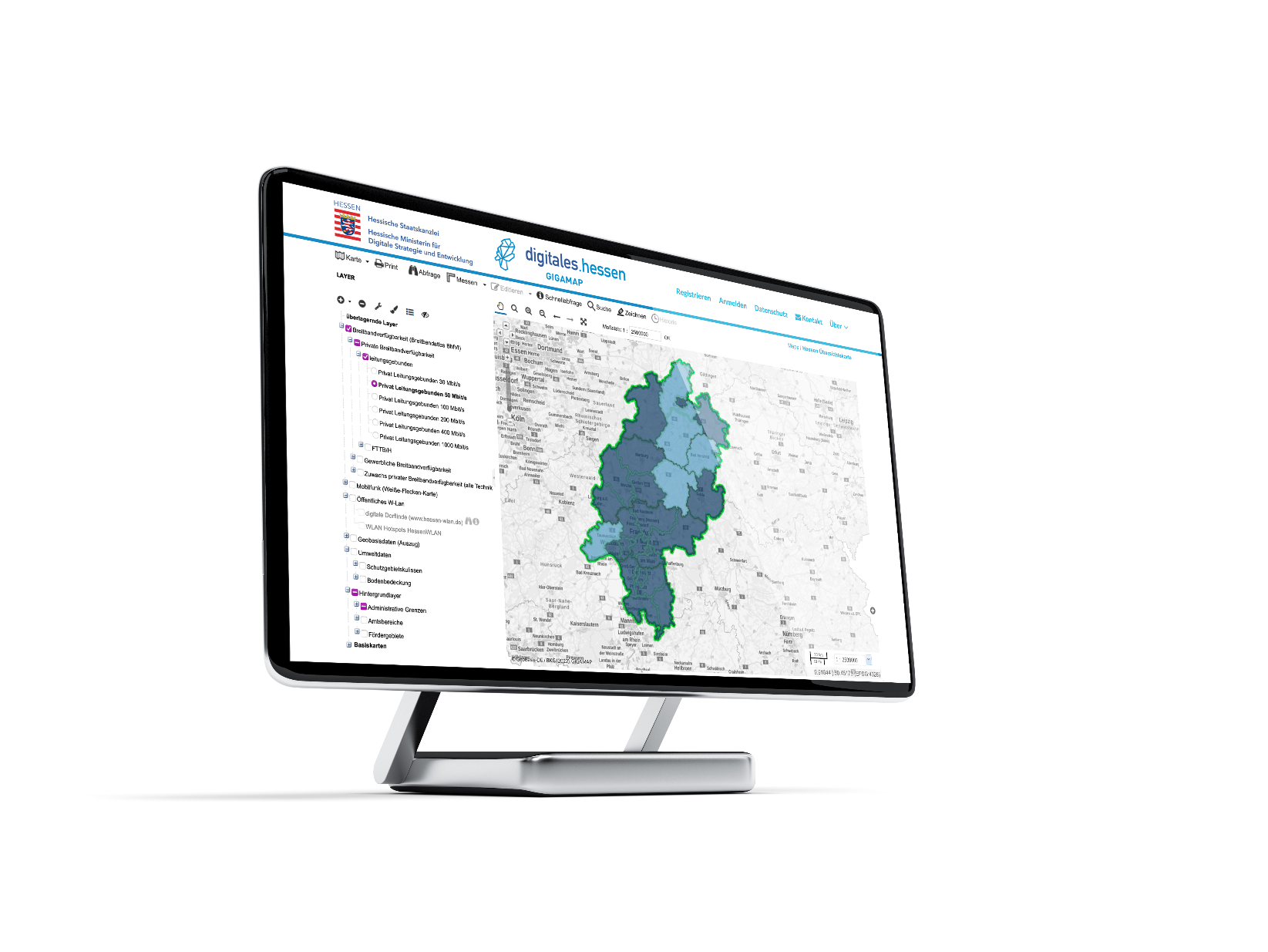 GigaMaP-GIS
Das zentrale WebGIS für hessische Kommunen
GIGABIT GIPFEL Hessen, 21.07.2022
Geoinformationssysteme – Einführung
Geoinformationssystem zur Visualisierung  von Zusammenhängen
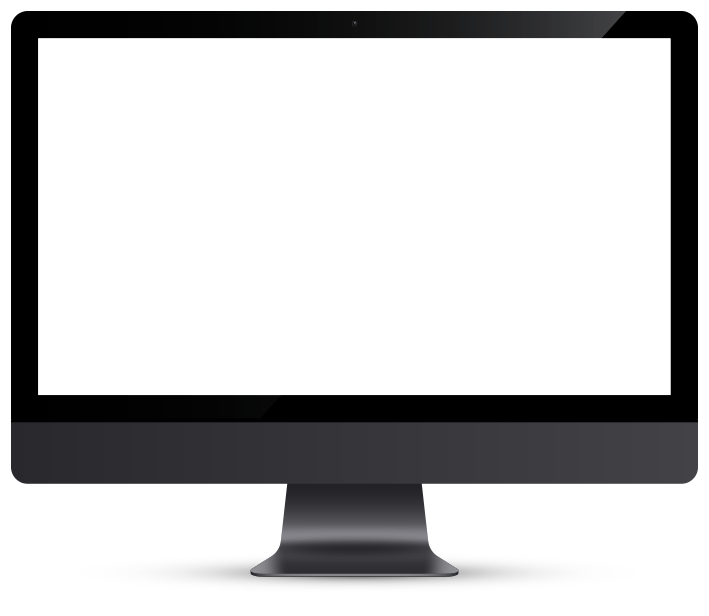 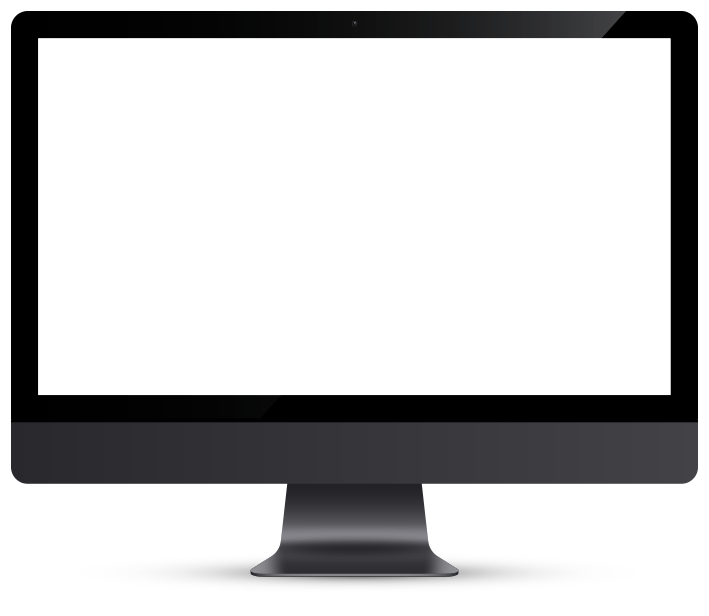 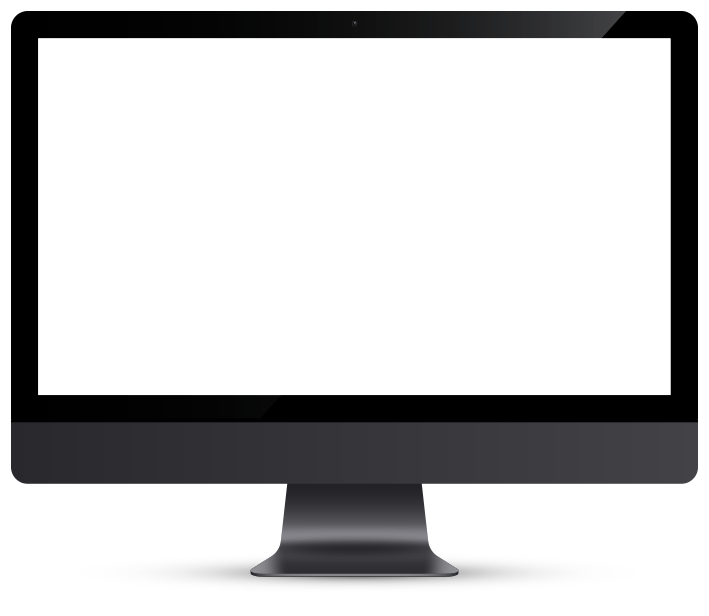 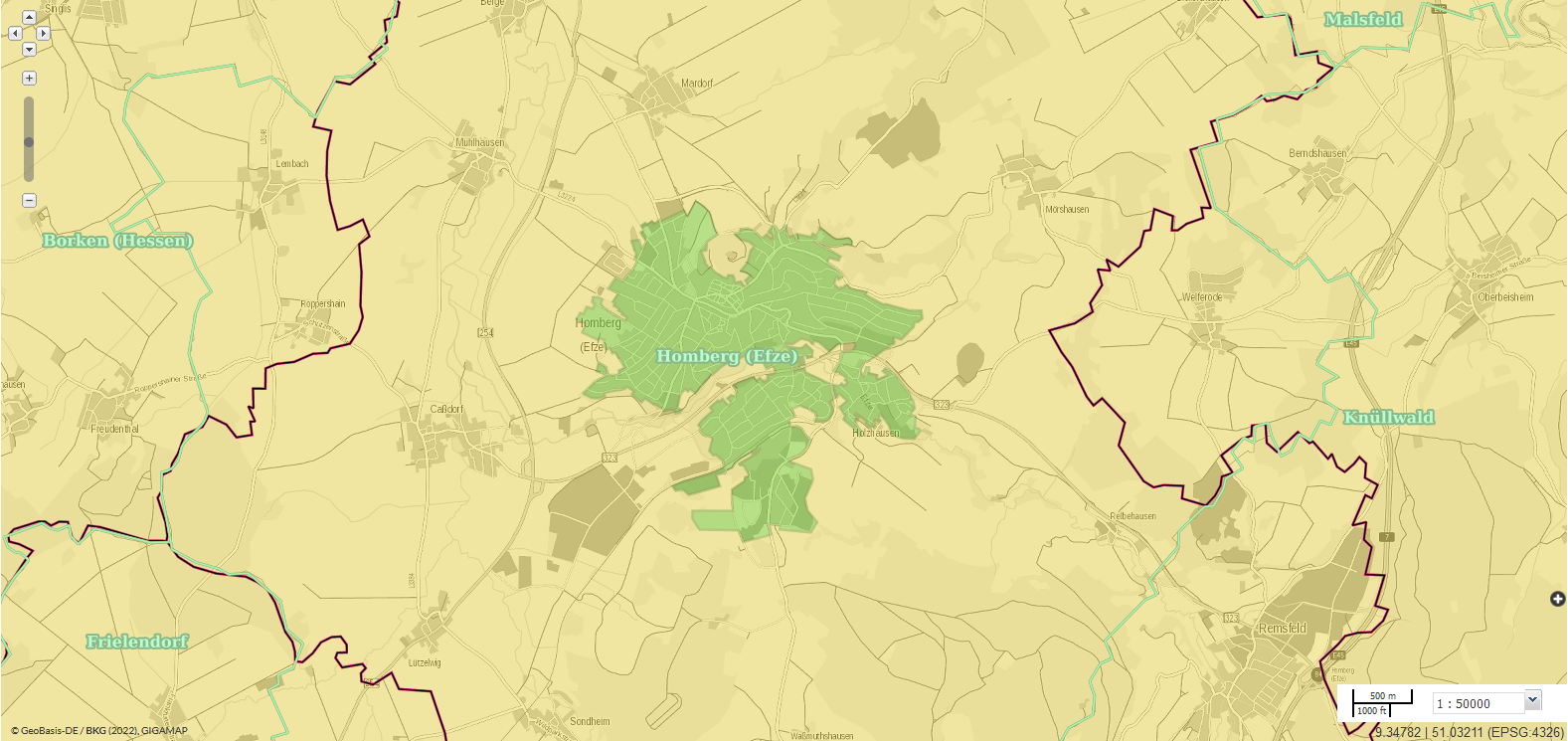 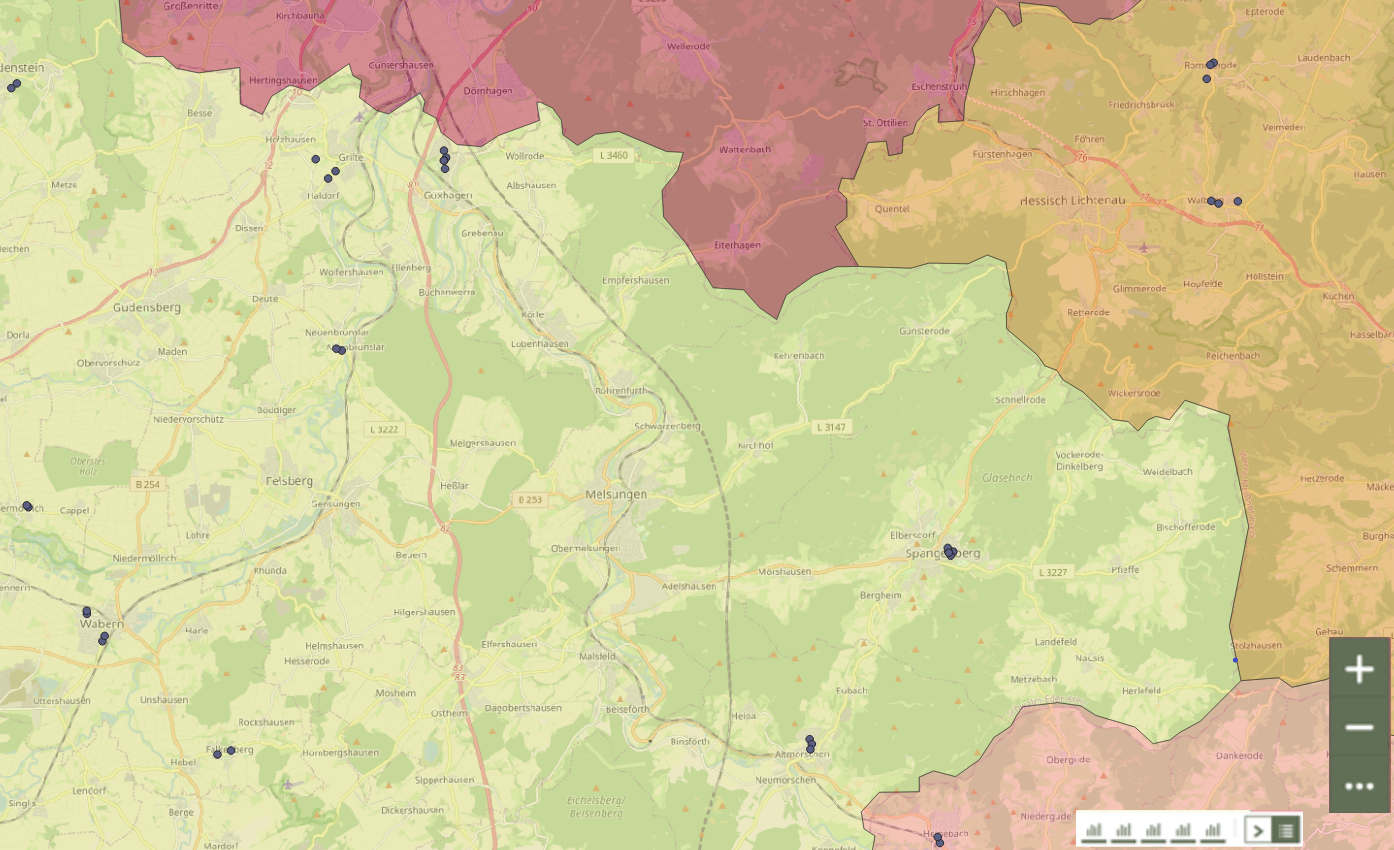 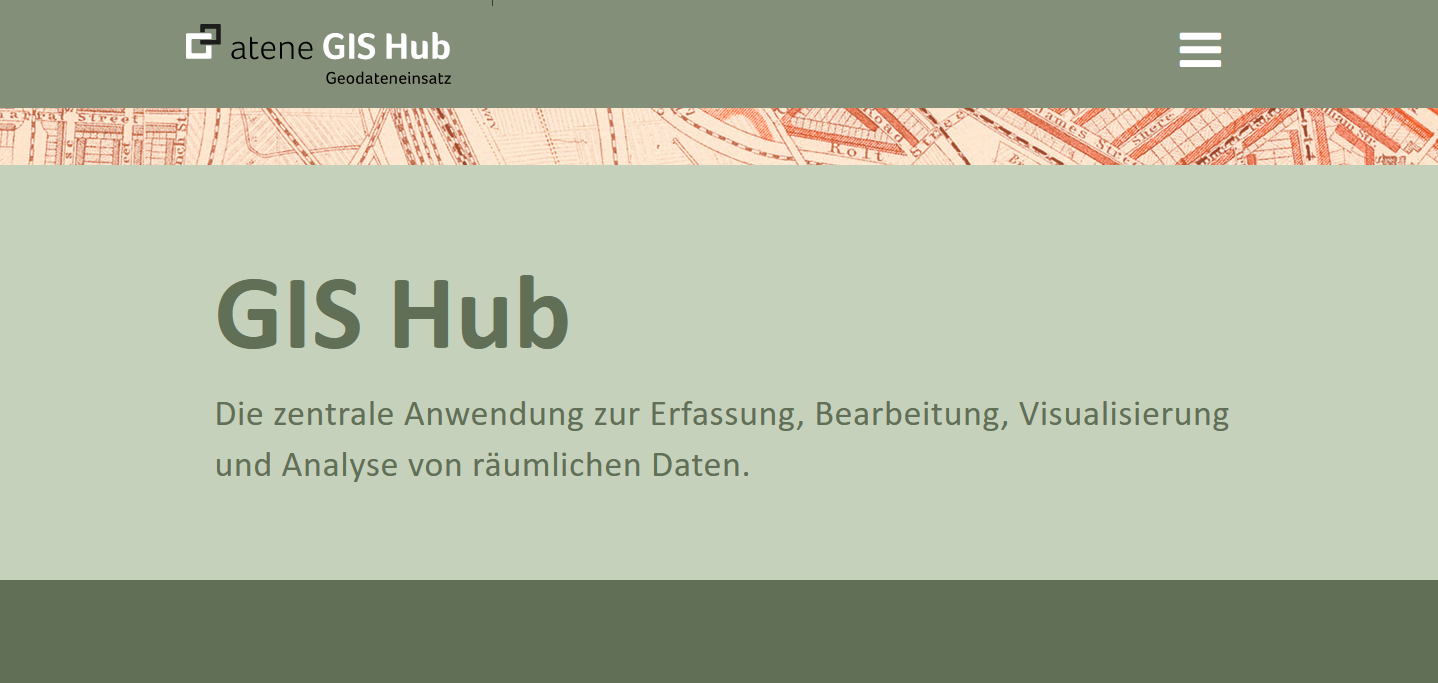 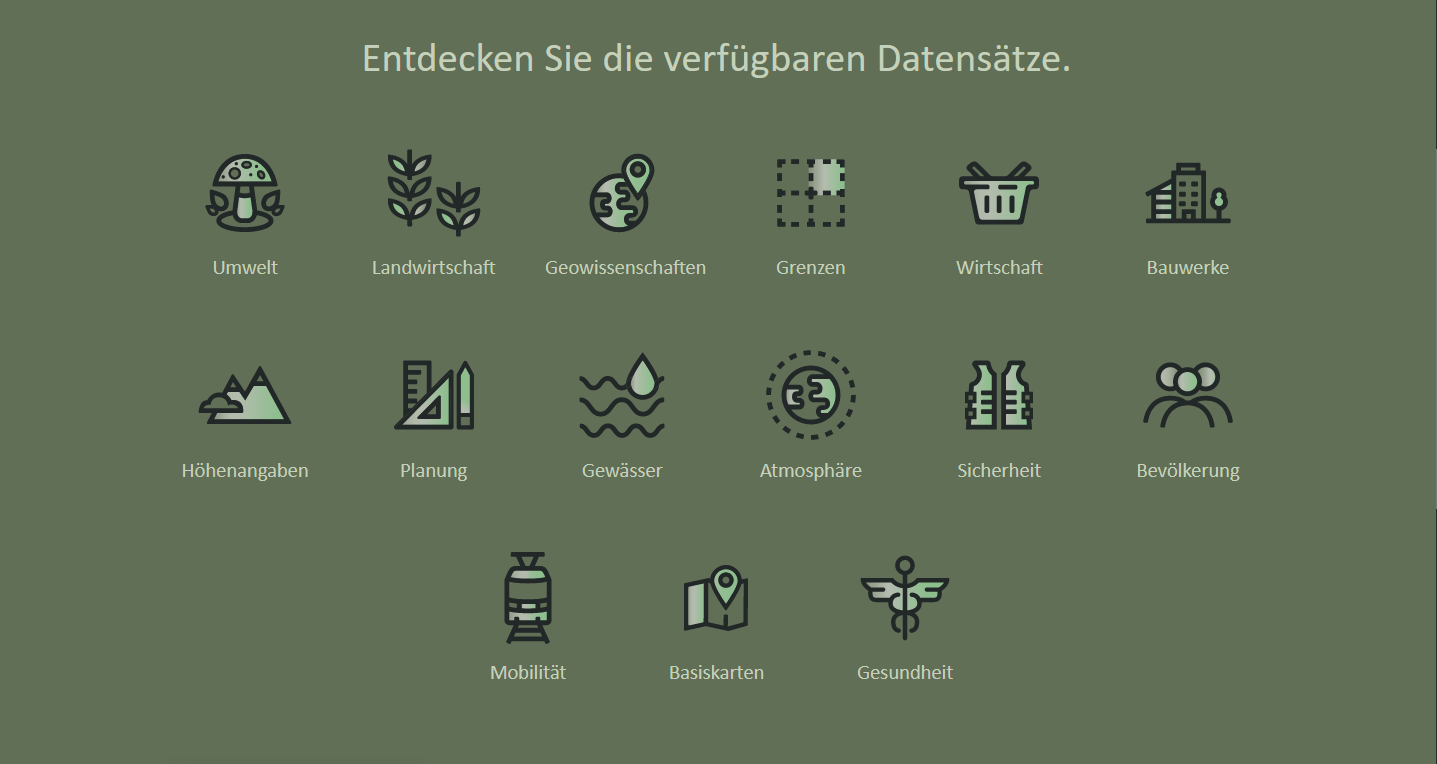 Schulstandorte
Erfassung und Verarbeitung von Daten mit Raumbezug
Verknüpfung mit anderen Daten zu Analysezwecken 
Kartographische und grafische Darstellung der Beziehungen zwischen unterschiedlichen Daten
Geometrische Analysen durch Algorithmus Berechnungen
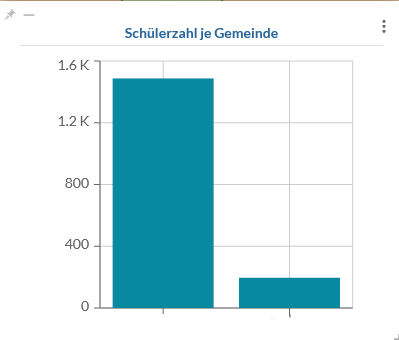 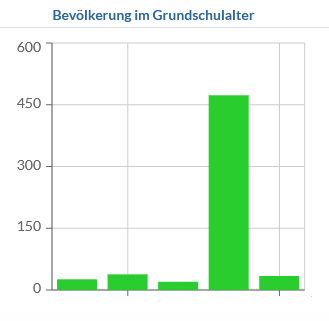 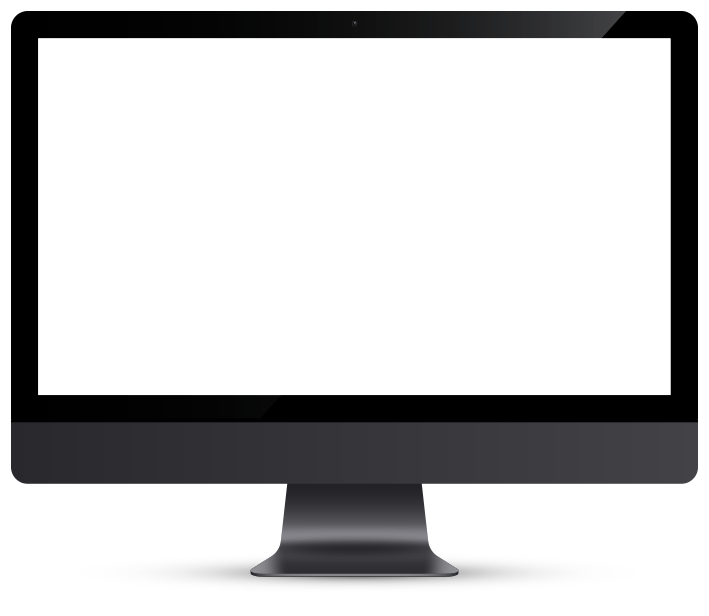 Spangenberg  	Morschen
Spangenberg  	Morschen
Webbasiertes GIS
20.07.2022
2
Geoinformationssysteme – Einführung
Vereinfachung von Infrastrukturprojekten & Verwaltungsverfahren
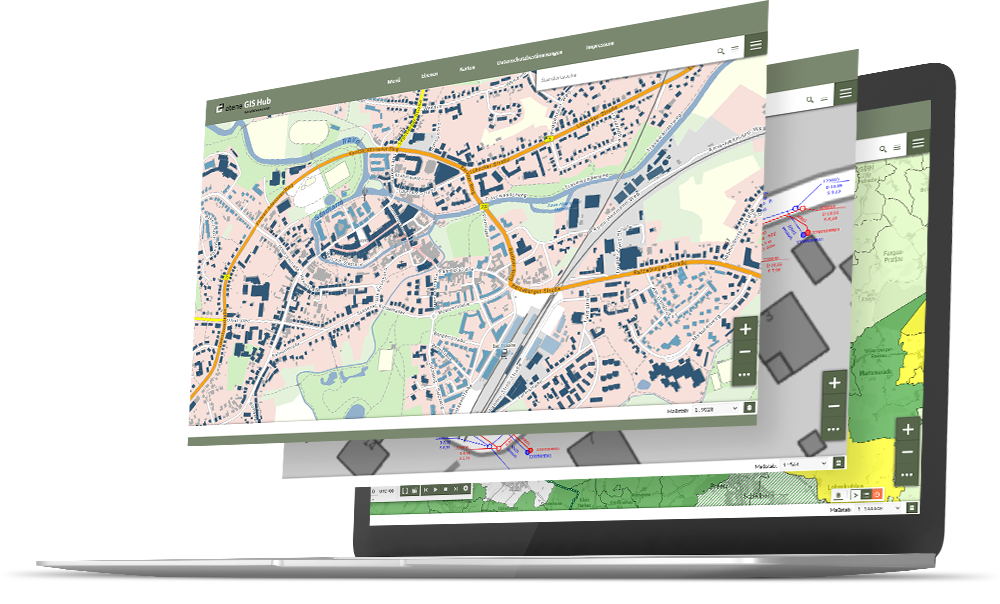 Alle Informationen stehen stetig, transparent und qualitätsgesichertzur Verfügung
Alle relevanten Daten zusammengeführt bieten analytische Mehrwerte für Planungs- und Entscheidungsprozesse
Rollenbasierte Kollaboration für schnellere und verbesserte Entscheidungsfindung
Als webbasierte Anwendung eine stärkere Bürgernähe
Webbasiertes GIS
20.07.2022
3
Herausforderung
Beschleunigung des Infrastrukturausbaus in Hessen
GigaMaP-GIS für Hessen
GigaMaP-GIS: Information zu Breitbandinfrastrukturen
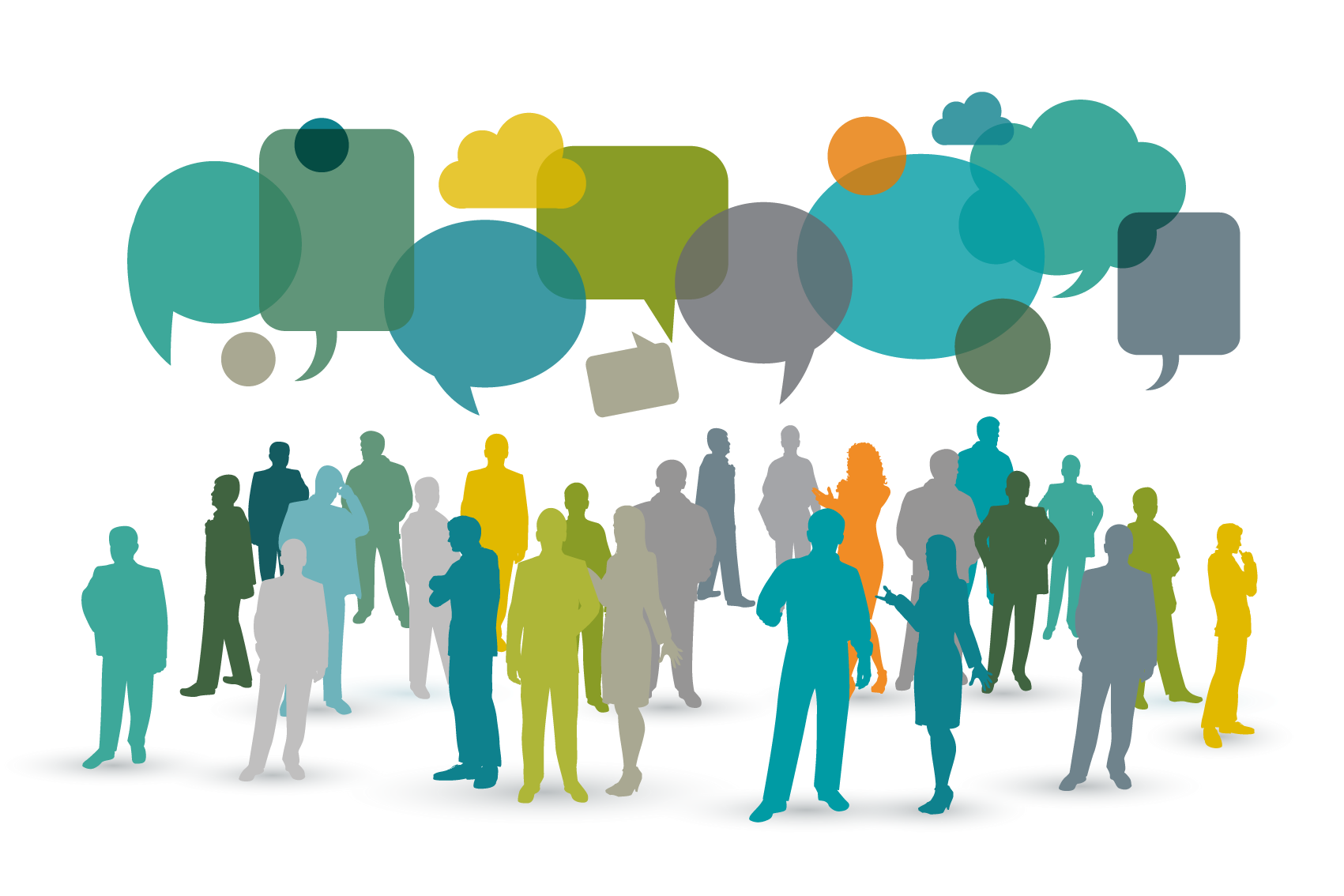 Bürgerinnen und Bürger, Unternehmen und Kommunen in Hessen beobachten und planen den Ausbau ihrerdigitalen Infrastruktur
GigaMaP-GIS unterstützt in allen Planungsstadien
Mitver-legung
Wie viele 
Häuser liegen 
im Anschluss-
gebiet?
Welche Bau-maßnahmen durch Bund und Land sind  geplant?
Wie ist die Schule mit Breitband versorgt?
Wo sind weiße Flecken in der Mobilfunk-versorgung?
Wie gut ist   
die Breitband-versorgung?
Welche Zugangs-technologien stehen zur Verfügung?
In welcher Entfernung
liegt der
nächste KVZ?
Wo liegen noch förder-fähige Gebiete?
WLAN
Netz-plan
20.07.2022
5
GigaMaP-GIS für Hessen
Einbindung als Modul in das hessische Digitalportal
Fokus auf
Open Source Anwendung
Sicherheit der Datenverarbeitung durch BSI-Konformität
Nutzung durch alle Verwaltungen und Planungsbehörden Hessens
Austausch von Daten und Informationen zwischen den verschiedenen Ressorts und Verantwortlichen einer Verwaltung
Zeit-, kosten- sowie ressourceneffiziente Planung
GigaMaP-
Plan
GigaMaP-
GIS
Datenbasis& -austausch
GigaMaP-
Förderung
Genehmigungen
Digitalportal GigaMaP Hessen
20.07.2022
6
GigaMaP-GIS für Hessen
Möglichkeiten für Planer und Entscheider in Kommunen
Datenintegration atene KOM
Netzpläne (Bundesförderung Gigabit)
Breitbandatlas des Bundes
DB-Netze
Datenbestände des Landes
ALKIS, Infrastrukturen
Versorgungsdaten
Straßenbaumaßnahmen
Öffentliche Versorgungskarte
Breitband
Mobilfunk
WLAN
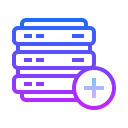 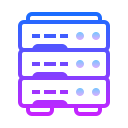 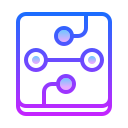 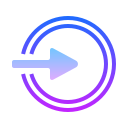 Real- und Plandaten visualisiert in Karten
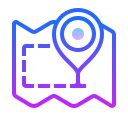 Messung & Planung
Erschließung
Mitverlegung
Materialbedarf
Registrierung Kommune
Gemeinde, Städte, Kreise
Beauftragte Unternehmen
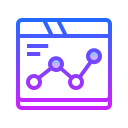 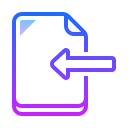 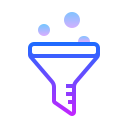 Datenimport Kommune
Fachebenen
Netzdetailpläne
Gebietsanalysen
Förderfähigkeit
Gewerbeanbindung
Schulanbindung
Karten erstellen
Daten kombinieren
Karte drucken, teilen
20.07.2022
Schnellabfrage
GigaMaP-GIS für Hessen
Wichtige Funktionen
Vielfältige Zugriffsmöglichkeiten
Rollen- und Rechtefunktion mit individuellem Zugangsrecht und differenzierter Sichtbarkeit der Daten durch die Funktion Regionalisierte Datenansichten
Schnellabfrage für spezifische Abfragen mit schneller Interaktivität 
Spezifische Auswertungen mit kartenbasierten Werkzeugen und räumlichen Berechnungen
Mess- und Zählfunktion zur Ermittlung von kürzesten Wegen, Anzahl von Gebäuden u.v.m. 
Die Funktion Mitverlegung zur Bedarfsermittlung von Bauten, Netztechnik und Leerrohren
Datensichtbarkeit Region
Gebäudeanzahl
Mitverlegung
20.07.2022
8
Anbindung zu GigaMaP-Plan
Für Mitverlegung: Wege und Strecken exakt messen
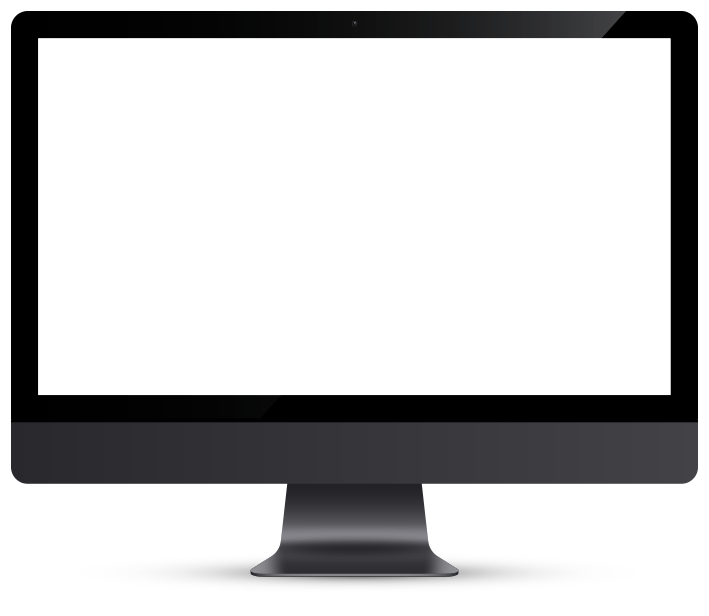 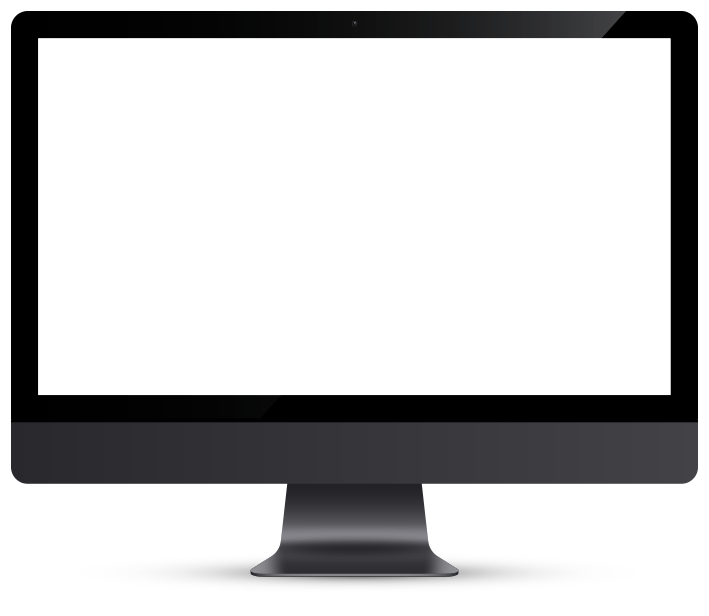 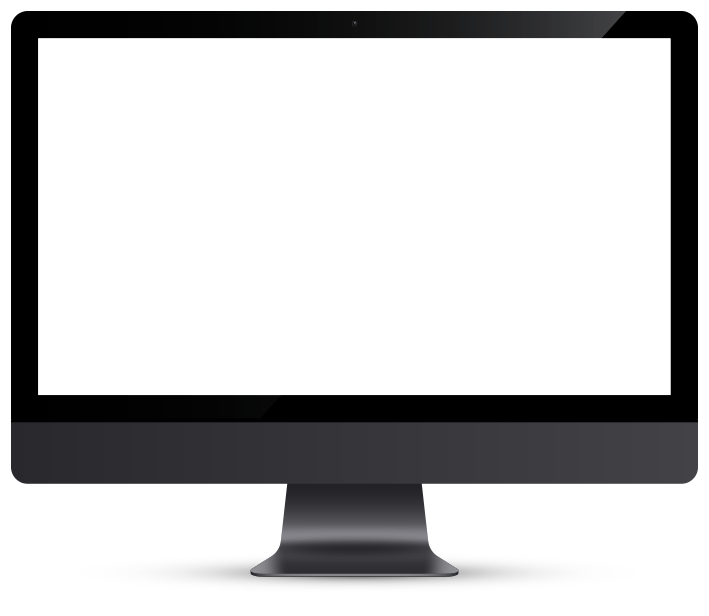 Polygon zeichnen 
Automatisierte Stückliste über die benötigten Materialien
Als GeoJSON Datei herunterladen
Überprüfung durch Breitband-beraterinnen und Berater 
Screenshot der Trassenverläufe und Ausschreibungstextbaustein an die Kommune liefern
Indikative Preiskalkulation für die einzelnen Materialien erstellen
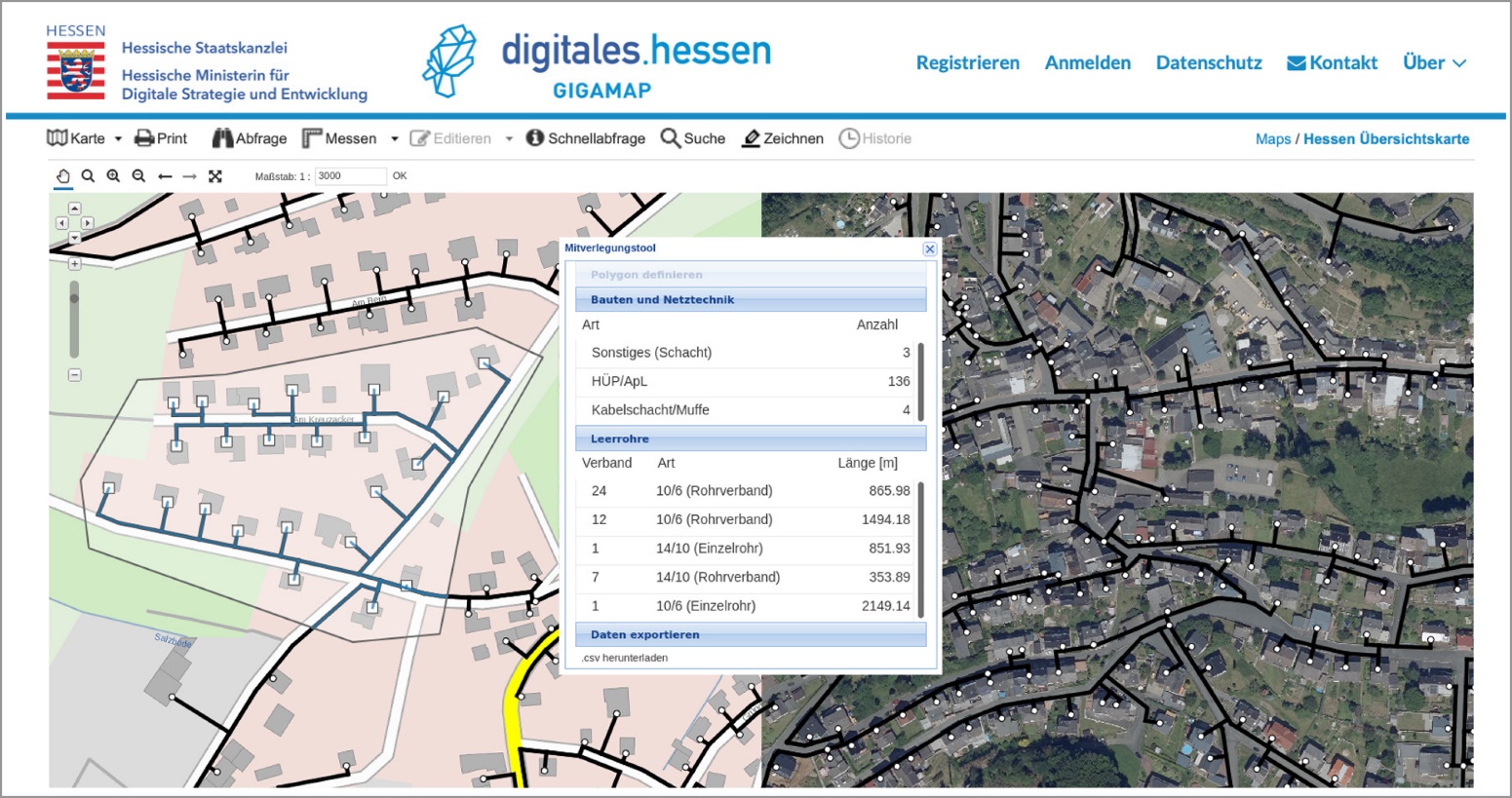 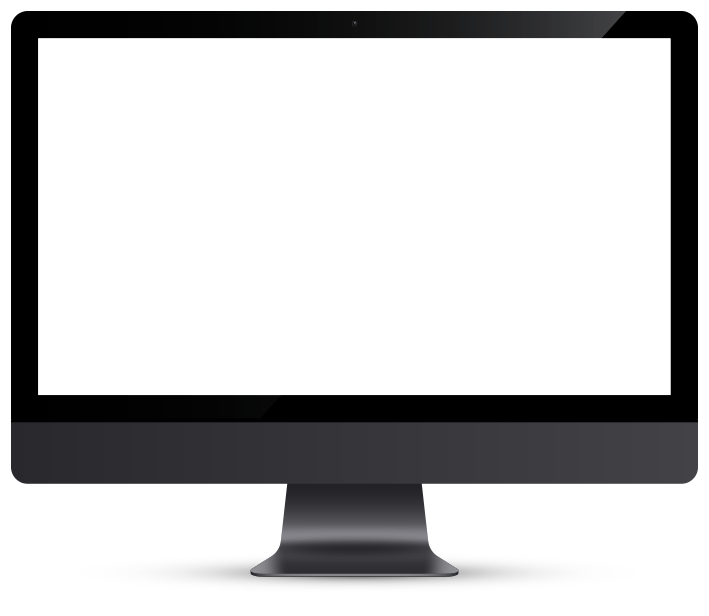 20.07.2022
9
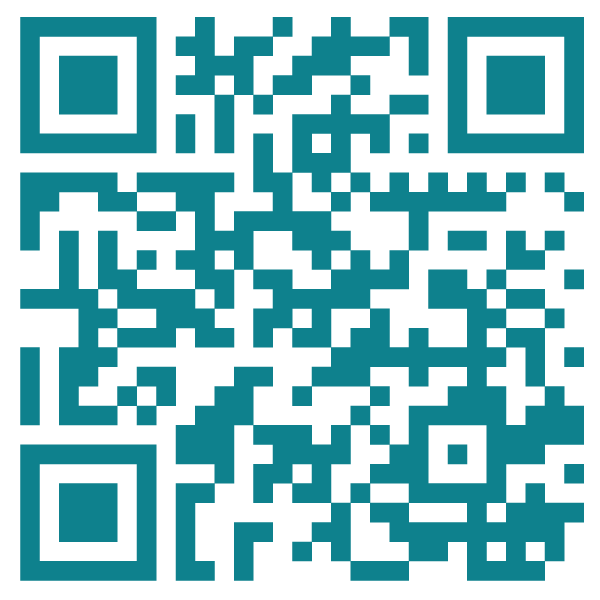 Kurse in der GigaMaP-Akademie
Modulare WeiterbildungInfrastrukturkoordinator für Gigabitausbau
Hier buchen!
Breitbandausbau, Beihilfen & Finanzierung
Gigabitausbau & 5G-Technologie
GIS inkl. Modul zu GigaMaP
Mittelanforderung & Verwendungsnachweis
Förderprojekte, Genehmigungs-planung und -verfahren
Teil- und Endabnahme &Durchsetzung von Ansprüchen
Synergien im GigabitausbauDigiNetzG, TKG und TKModG
Die Rolle der Bauämter
Auswahl- / Vergabeverfahren
20.07.2022
10
OZGVereinfachte Genehmigungsprozess
ISA-Schnittstelle (BNetzA)Infrastrukturatlas
Software-UpdateNeues Design
Weiterentwicklung von GigaMaP-GIS
Ausblick
Weitere Informationen finden Sie hier: 
https://atenekom.eu/gis-gigamap-hessen-informationsseite-atene-kom
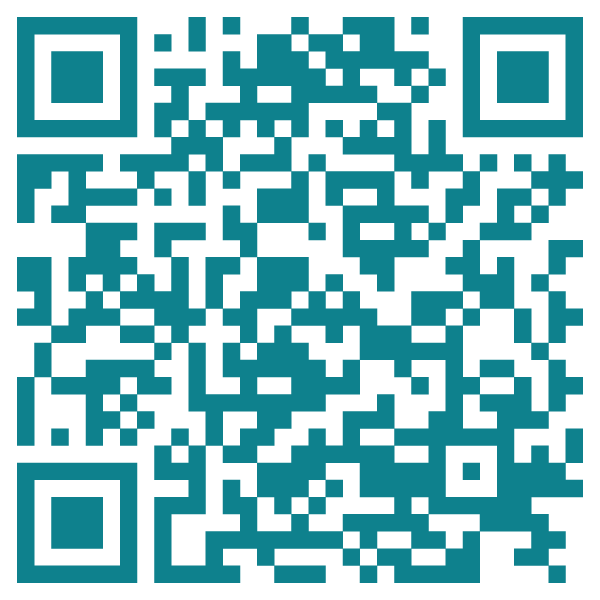